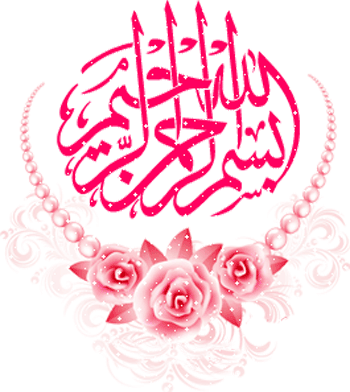 حسابداری سنجش مسئولیت


Responsibility Accounting
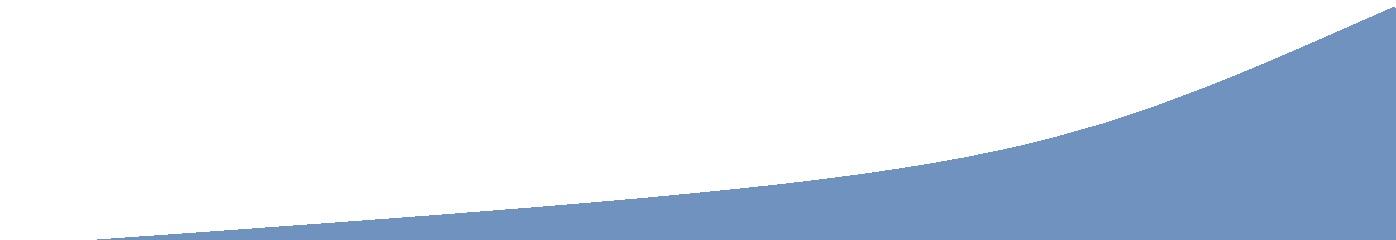 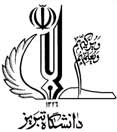 استاد راهنما  :  آقای دکتر فضل زاده


تهیه و تنظیم  :  نادر فاضل نوجه ده


پاییز 1391
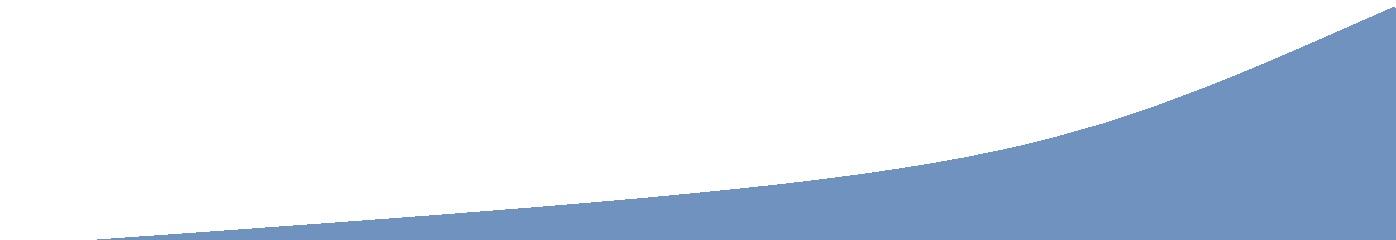 مقدمه

 حسابداري مهمترين سيستم اطلاعاتي در هر سازمان است.

اين سيستم نه تنها ياريگر مديران عالي در سازمانها براي كسب اطلاعات از دستيابي به اهداف است بلكه ابزاري براي مديران مياني  براي پاسخگويي به مديران عالي است .

بسياري از واحدهاي تجاري-توليدي به بخش هاي كوچكتري تقسيم مي شوند و به هريك از بخش ها ،مسئوليتهاي خاصي واگذار مي گردد .

هر يك از بخشها متشكل از افرادي است كه درباره وظايف معين يا  امور مديريت مسئوليت دارند .

مديريت ارشد واحدهاي تجاري-توليدي بايد ازهماهنگي اهداف مديران اين بخش ها  با هدف هاي كلي واحد انتفاعي اطمينان حاصل كنند .
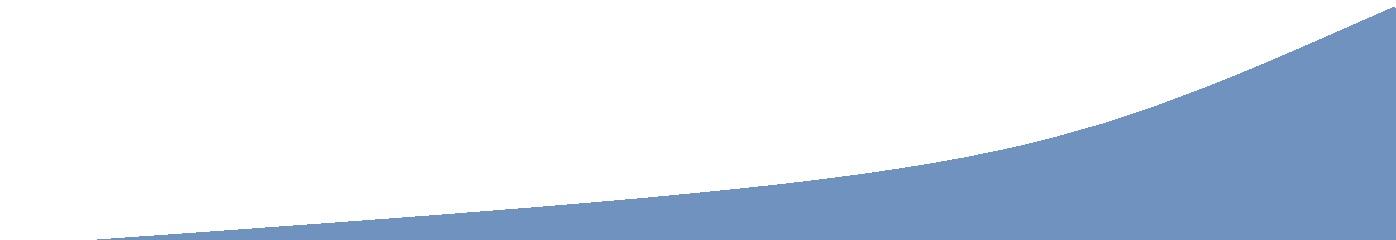 مقدمه

حسابداری سنجش مسئولیت مدیریت را قادر میسازد تا عملکرد بخشها و افراد مربوط را ارزیابی و از هماهنگی هدفها اطمینان حاصل کند.

حسابداری سنجش مسئولیت قبل از جنگ جهانی دوم با درک این واقعیت که هزینه ها توسط سیستم کنترل نمیشوند ، بلکه در واقع این افراد هستند که هزینه ها را کنترل میکنند، توسعه یافت.

بحث اصلی در حسابداری سنجش مسئولیت این است که مدیران بخش ها باید پاسخگوی هزینه هایی باشند که در کنترل آنهاست.

حسابداري سنجش  مسئوليت  يكي از سيستمهاي حسابداري  مديريت است. و وظیفه آن سنجش و ارزيابي عملكرد واحدهاي تابعه ، مديران و سايركاركنان سازمان می باشد.
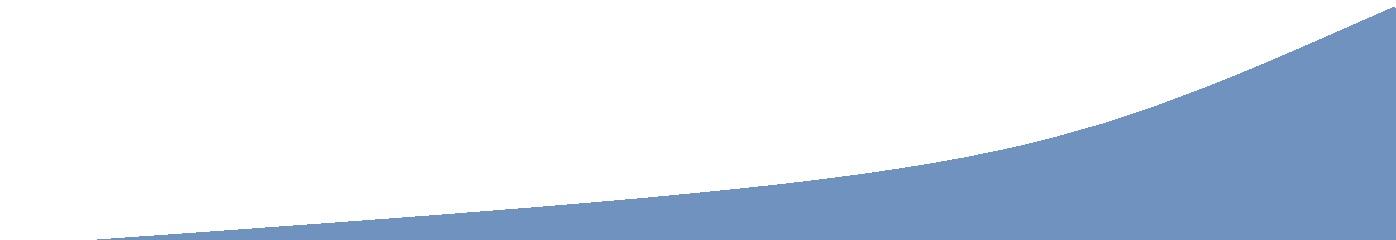 تعریف

حسابداری سنجش مسئولیت سیستمی است که مسئولیت مالی مدیران را در اجرای وظایف و اختیارات محوله طی گزارشی بصورت دقیق و روشن نمایان میکند.این تعریف شامل سه قسمت اساسی است:      مسئولیت                      اجرا                     گزارش 

در حسابداری سنجش مسئولیت برنامه های مالی و اداری هر شعبه و نحوه انجام امور هر قسمت مشخص شده و خلاصه اطلاعات مالی هر شعبه در فواصل زمانی معین تهیه میشوند.

این سیستم حسابداری تفاوت بین انجام واقعی فعالیتها یا امور قسمتها را با برنامه های پیش بینی شده مشخص مینماید. درنتیجه مدیران قادر به اتخاذ تصمیمات مناسب جهت تصحیح عملیات خواهند شد.
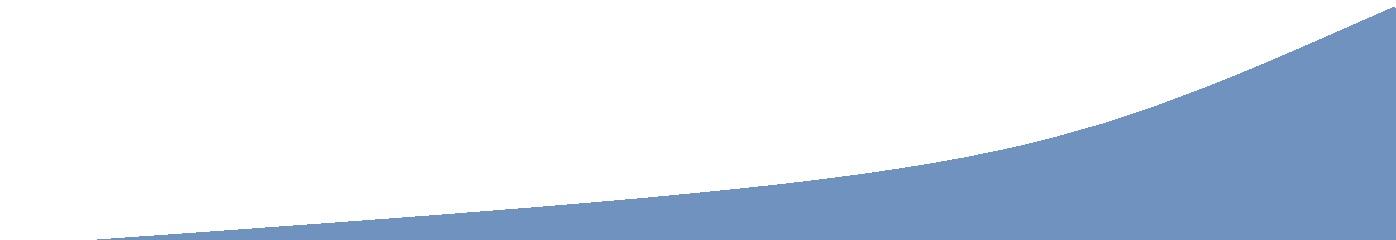 پيش فرض هاي لازم براي ايجاد يك سيستم حسابداري سنجش مسئوليت

مديران بايد درمورد فعاليتهاي انجام شده در حوزه سازماني مربوط به خود احساس مسئوليت كنند.

مديران بايد درصدد تامين اهداف (خرد وكلان ) تعيين شده براي آنها و واحد سازماني تحت نظارت خود باشند.

مديران بايد در تعيين اهداف سازمان مشاركت داشته باشند اگر چه برخي از اهداف به عنوان ابزار اندازه گيري عملكرد آنان باشد.

اهداف بايد با عملكرد كارا واثر بخش دست يافتني باشند.

بازخور وگزارش عملكرد به مديران بايد به  به صورت منظم ودر زمانهاي مشخص تهيه گردد.

نقشي كه سيستم حسابداري بر اساس مسئوليت در ساختار سازماني خواهند داشت بايد به طور كامل روشن شود.در موسسات كوچك نقش حسابداري سنجش مسئوليت كمتر موثر است ،اما همگام با رشد اين موسسات ،كنترل وارزيابي فعاليتها مشكل تر شده ونياز به استفاده از حسابداري سنجش مسئوليت اهميت پيدا ميكند.
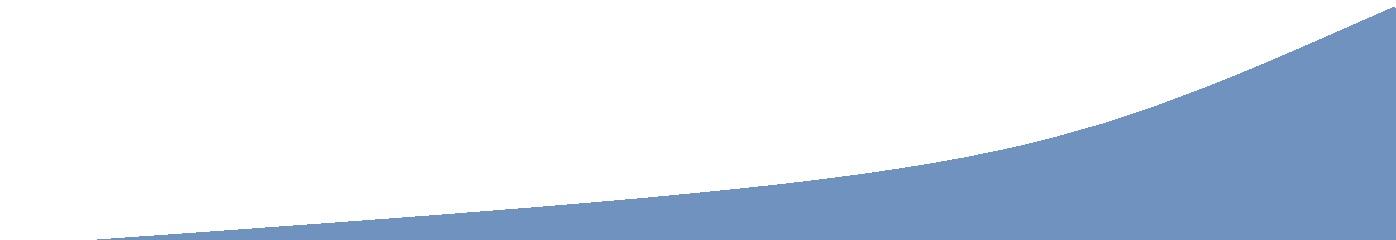 مراحل پیاده سازی

تعریف مراکز مسئولیت: مرکز هزینه - مرکز درآمد – مرکز سود - مرکز سرمایه گذاری
بودجه بندی و پیش بینی هزینه ها و درآمدها در قالب مراکز مسئولیت تعریف شده
تهیه نمودار سازمانی و تعیین اختیارات و قلمرو هر یک از مراکز مسئولیت
مشخص کردن هزینه های قابل کنترل و غیر قابل کنترل
تهیه گزارش عملکرد برای هر مرکز توسط مدیر مسئول آن
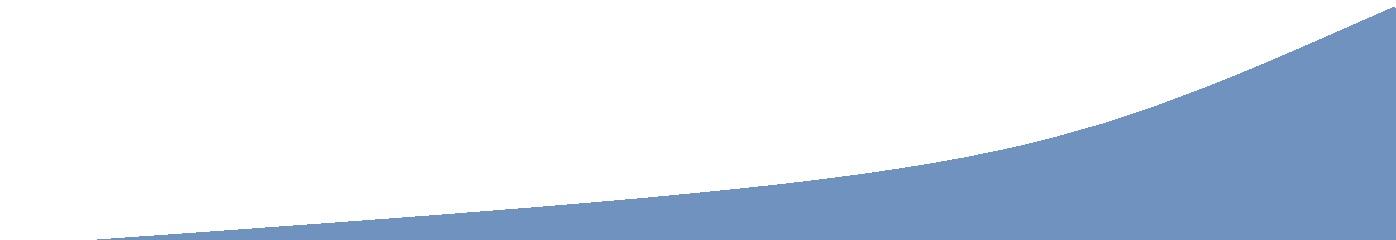 مراکز مسئولیت

هر مدیر بدون توجه به سطح یا طبقه ای از سازمان که درآن قراردارد مسئول یک مرکز مسئولیت می باشد. مرکز مسئولیت یک بخش، قسمت یا یکی از واحدهای فرعی سازمان است که مدیر آن در رابطه با مجموعه خاصی از فعالیت ها باید پاسخگو باشد. هرقدر مدیر در سطح بالاتری قرار گیرد، مرکز مسئولیت گسترده تر خواهد شد و معمولا تعداد زیردستان بیشتر خواهد شد.

                                                                ابزار سنجش :  تجریه و تحلیل انحرافات

                                                                ابزار سنجش :  شاخص فروش

                                                                ابزار سنجش :  شاخص سودآوری

                                                                ابزار سنجش :  شاخص ROI
مركز هزينه
مركز درآمد
مراكز مسئوليت
مركز سود
مركز سرمايه گذاري
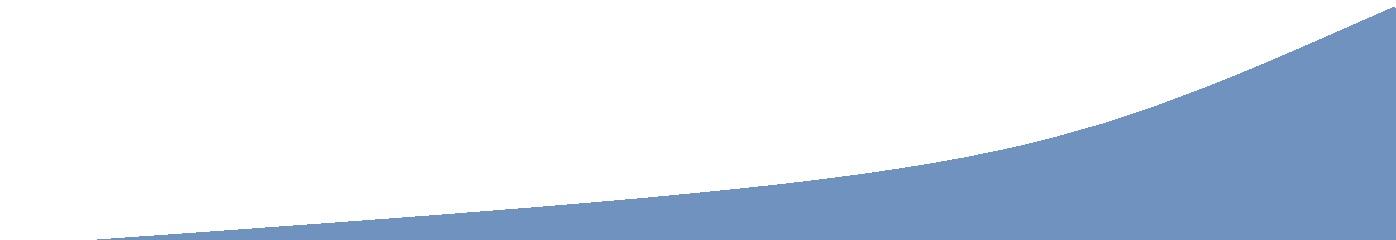 مرکز هزینه :

مركز هزينه بخشي از سازمان است كه مدير آن مسئوليت حسابدهي در قبال هزينه هاي انجام شده در آن بخش را به عهده دارد .  مثال: بخش رنگ کاری یک کارخانه اتومبیل

مديران مراكز هزينه نسبت به تمام يا بيشتر هزينه هاي واحد خود كنترل دارند ليكن اين كنترل شامل درآمدها و سرمایه گذاریها نميشود.

عملکرد مدیریت این قسمت، از مقایسه هزینه های واقعی با هزینه های بودجه ای ارزیابی می شود.

ابزار متداول در ارزيابي مراكز هزينه،تجزيه و تحليل انحرافات از استانداردها مي باشد.
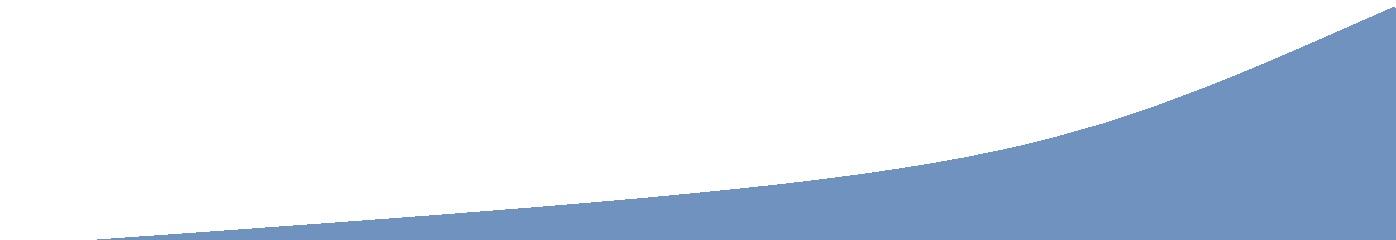 انحرافات
نرخ
مواد مستقيم
مصرف
اقلام بهاي تمام شده
نرخ
دستمزد مستقيم
كارآيي
ثابت
سربار
متغير
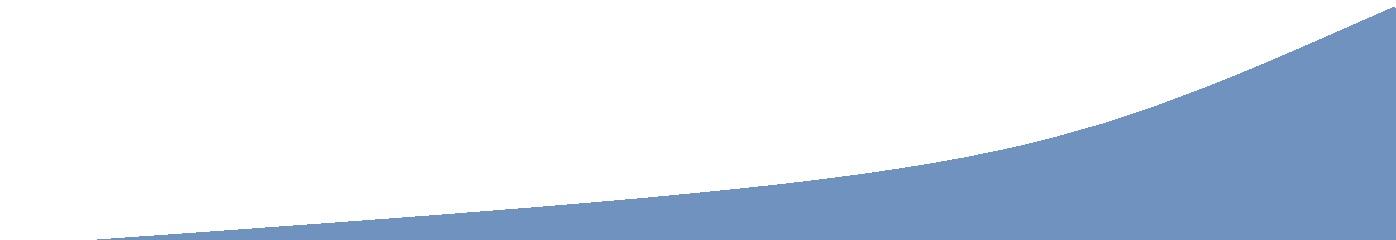 مرکز درآمد :

        بخشي از سازمان است كه مدير آن ، مسئول درآمد نسبت داده شده به آن بخش باشد .
         مثال: بخش فروش یک شرکت تولیدی.

     مرکز سود :

مركزسود بخشي ازسازمان است كه مدير آن مسئوليت حسابدهي درقبال سودهاي تحصيل شده آن مركز را به عهده دارد .  مثال: يك رستوران متعلق به زنجيره رستورانها

مديران مراكز سود مسئوليت حسابدهي درآمدها
            و هزينه هاي منسوب به بخش مربوط به خود را            سود  =  هزينه  -  درآمد
           عهده دار مي باشند .
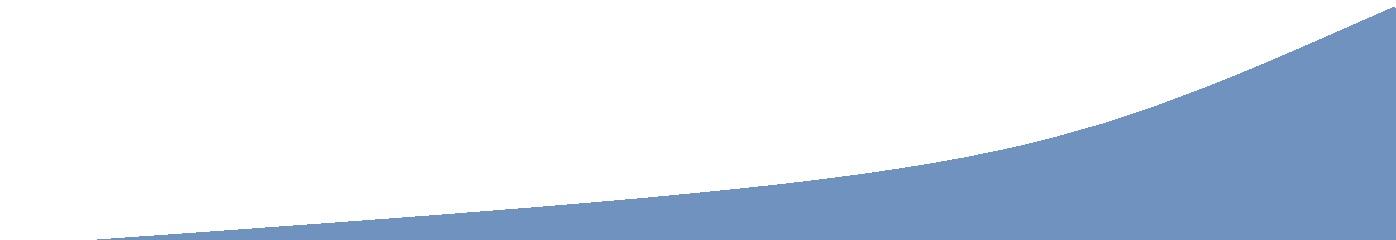 مرکز سرمایه گذاری :

مديرمركزسرمايه گذاري مسئوليت حسابدهي سود تحصيل شده در بخش مربوط وسرمايه
 تخصيص يافته به آن را به عهده دارد.   مثال : یک بخش تابعه از یک شرکت سهامی بزرگ

          مديران این مراکز نه تنها تمام مسئوليت مركز سود را برعهده دارند،بلكه علاوه بر آن حق دارند ميزان فعاليتهاي سازماني را گسترش دهند و يا محدود كنند.

          مراكزسرمايه گذاري معمولاًدربرگيرنده تعدادي مراكز سود هستند كه آنها تركيبي از مراكزهزينه و درآمد هستند.
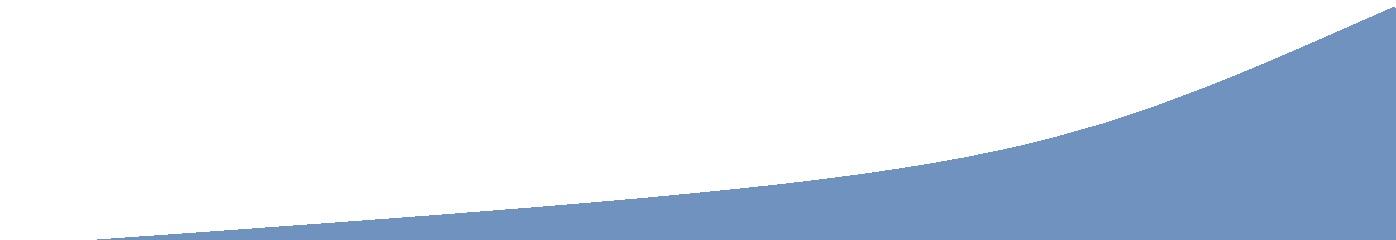 مسئولیت و قابلیت کنترل :

مقصود از قابلیت کنترل میزان نفوذ یا تاثیر مدیریت بر هزینه ها،درآمدها یا سایر موارد موردنظر است.

مدير ميتواند بر هزينه هاي قابل كنترل اثر بگذارد در حاليكه نمي تواند يك هزينه غيرقابل كنترل راتغيير دهد.

در صورت افزايش شديد يك هزينه غيرقابل كنترل نمي توان عملكرد مدير را نامطلوب دانست.

دریک سیستم حسابداری سنجش مسئولیت میتوان همه هزینه های غیرقابل کنترل را از گزارش عملکرد یک مدیر حذف یا اینکه این نوع هزینه ها را از هزینه های قابل کنترل تفکیک کرد.
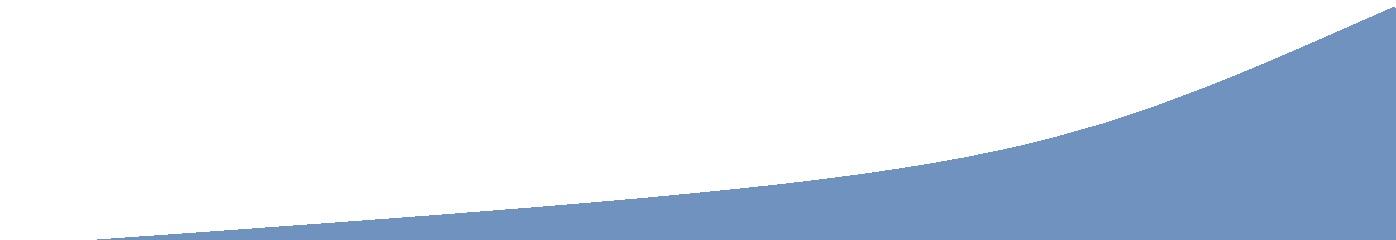 گزارش عملکرد :
      آخرین قسمت در حسابداری سنجش مسئولیت تهیه و تنظیم گزارش عملکرد است.

            بطور خلاصه تصمیمات مدیران طی یک دوره مالی بصورت کمی تعیین و تاثیر این تصمیمات به وسیله گزارش نشان داده میشود.

            به وسیله گزارش مدیران اجرایی سطوح بالای شرکت قادر به ارزیابی کارایی مدیران سطوح پایینتر ،تعیین میزان مسئولیت پذیری افراد،تهیه و تنظیم برنامه های تشویقی فردی و گروهی میگردند.
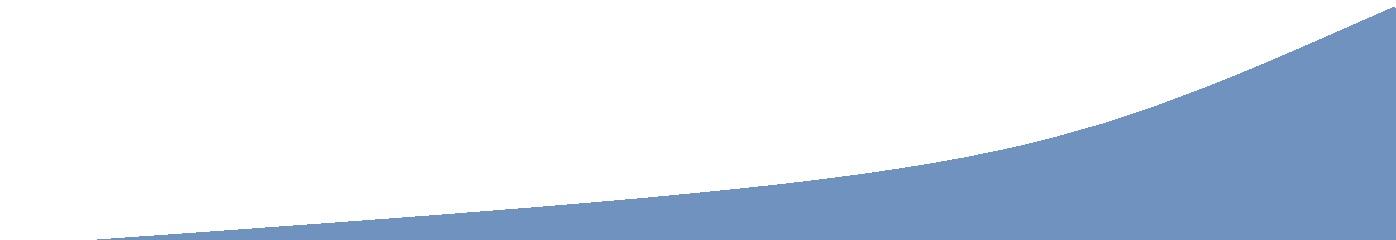 ویژگی های گزارش عملکرد:

    باید همسو با عملکرد سازمانی باشند.
    به موقع تهیه شوند.
    به آسانی قابل فهم باشند.
   علاوه بر مبالغ ریالی،حاوی تعداد کمی( واحدها) باشند.
    ارائه گزارشات به همراه اسناد و مدارک.
    گزارشات ارقام را به شکل مقایسه ای داده و تجزیه و تحلیل داشته باشد.
    باید عملکرد یک واحد را باتوجه به تاثیرآن برکل گزارش عملکرد سازمان بررسی نماییم، نه تنها آن واحد خاص را.
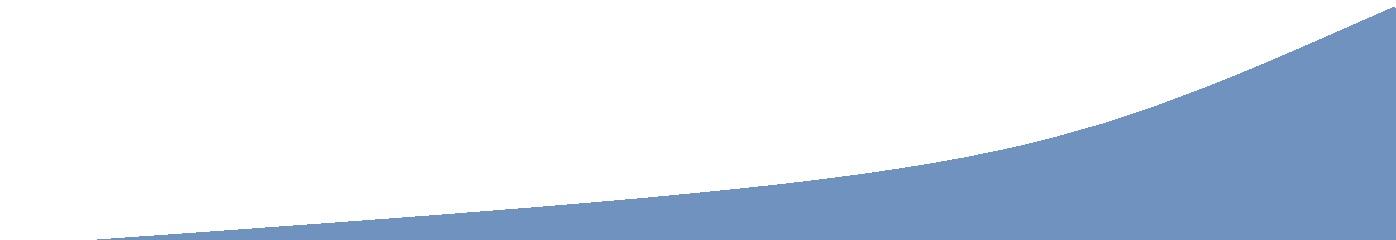 سلسله مراتب گزارشهای عملكرد از پایین ترین سطح شروع میشود و تا رده های بالا ادامه مییابد
هدف گذاری
گزارش دهی
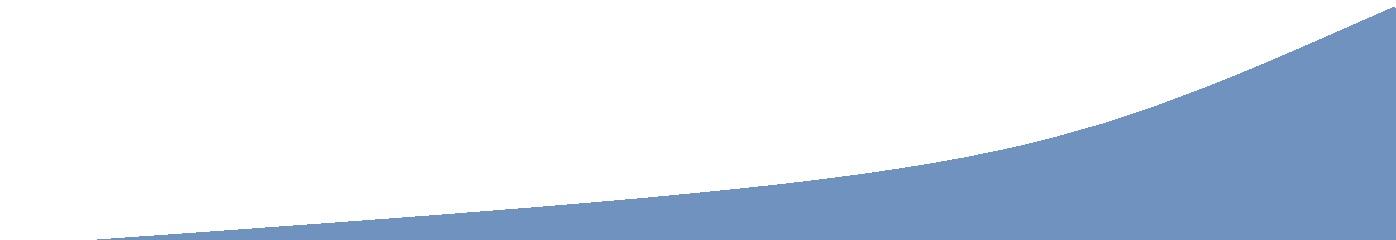 نتیجه گیری :

حسابداری سنجش مسئولیت بستری برای گسترش فرهنگ مسئولیت پاسخگویی در جامعه است و چنانچه در سطح سازمانها اجرا شود این تفکر را تقویت خواهد نمود که مدیر خود را مسئول عملکرد خود دانسته و در قبال صاحبان حق موظف به پاسخگویی میباشد.

اطلاعات اساسی حاصل از سیستم حسابداری در برنامه ریزی و کنترل از یکسو و همچنین استفاده مبنایی در بررسی آثار برنامه های آتی از سوی دیگر مورد استفاده قرار میگیرند.

با توجه به کنترل ایجاد شده توسط سیستم حسابداری سنجش مسئولیت ودر نتیجه بهبود عملکرد شرکت ،این سیستم میتواند باعث کاهش قیمت تمام شده و افزایش سود شرکت  شود.
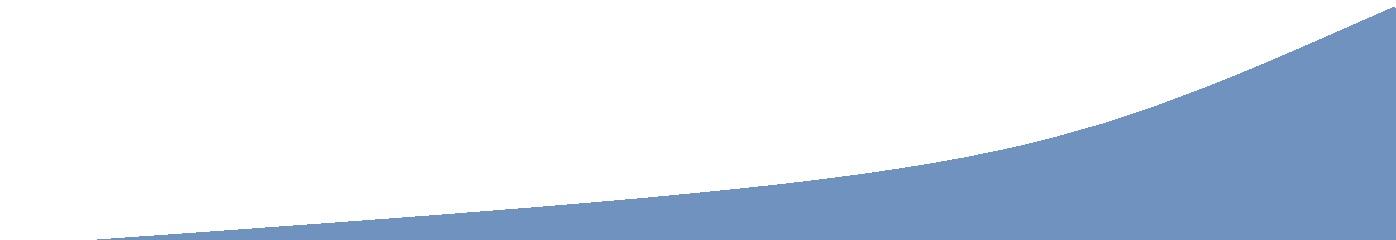